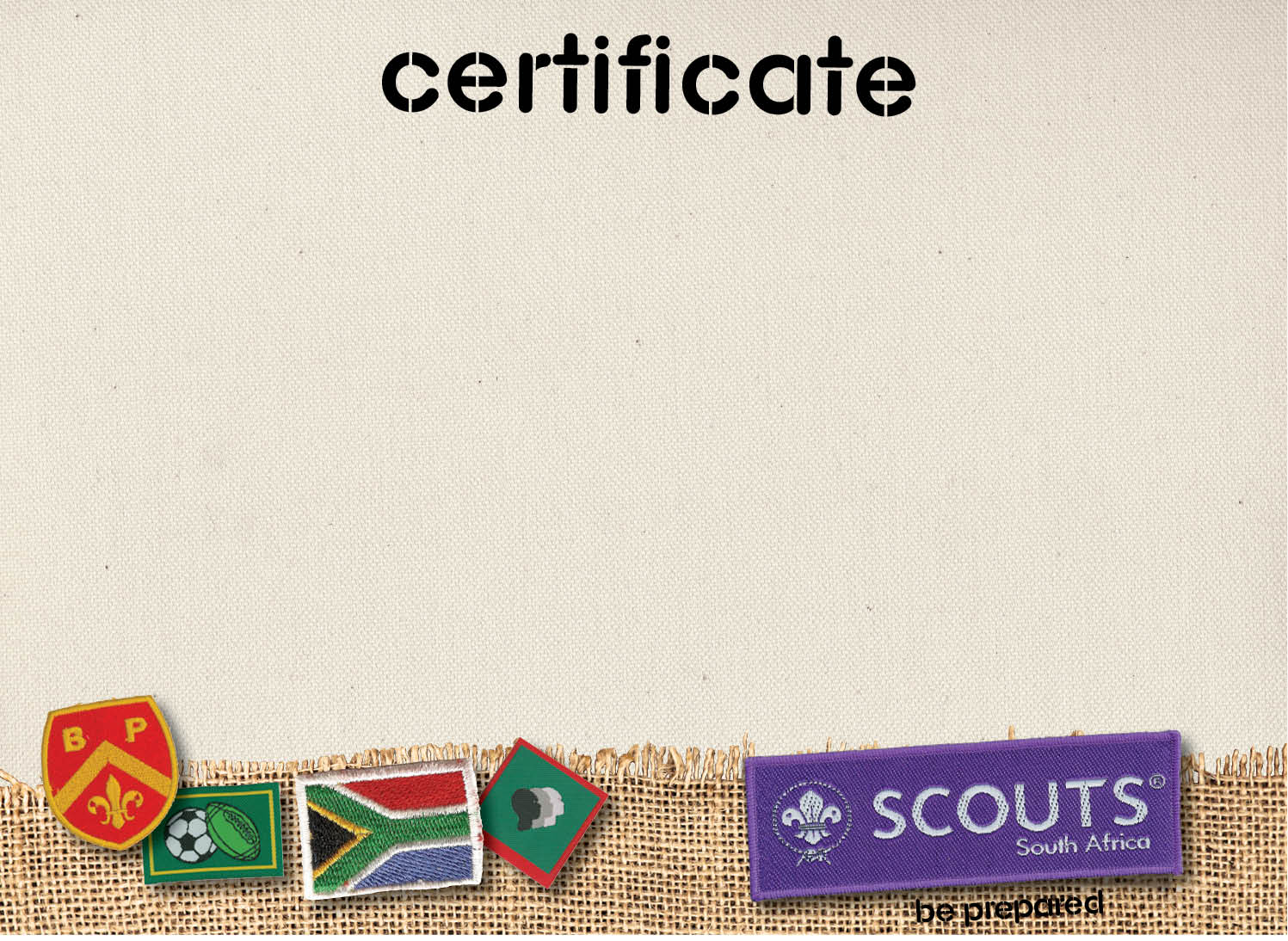 Awarded to
1st Somerset West Pack
___________________________
National Commissioner 
Rovers Programme
December 2013
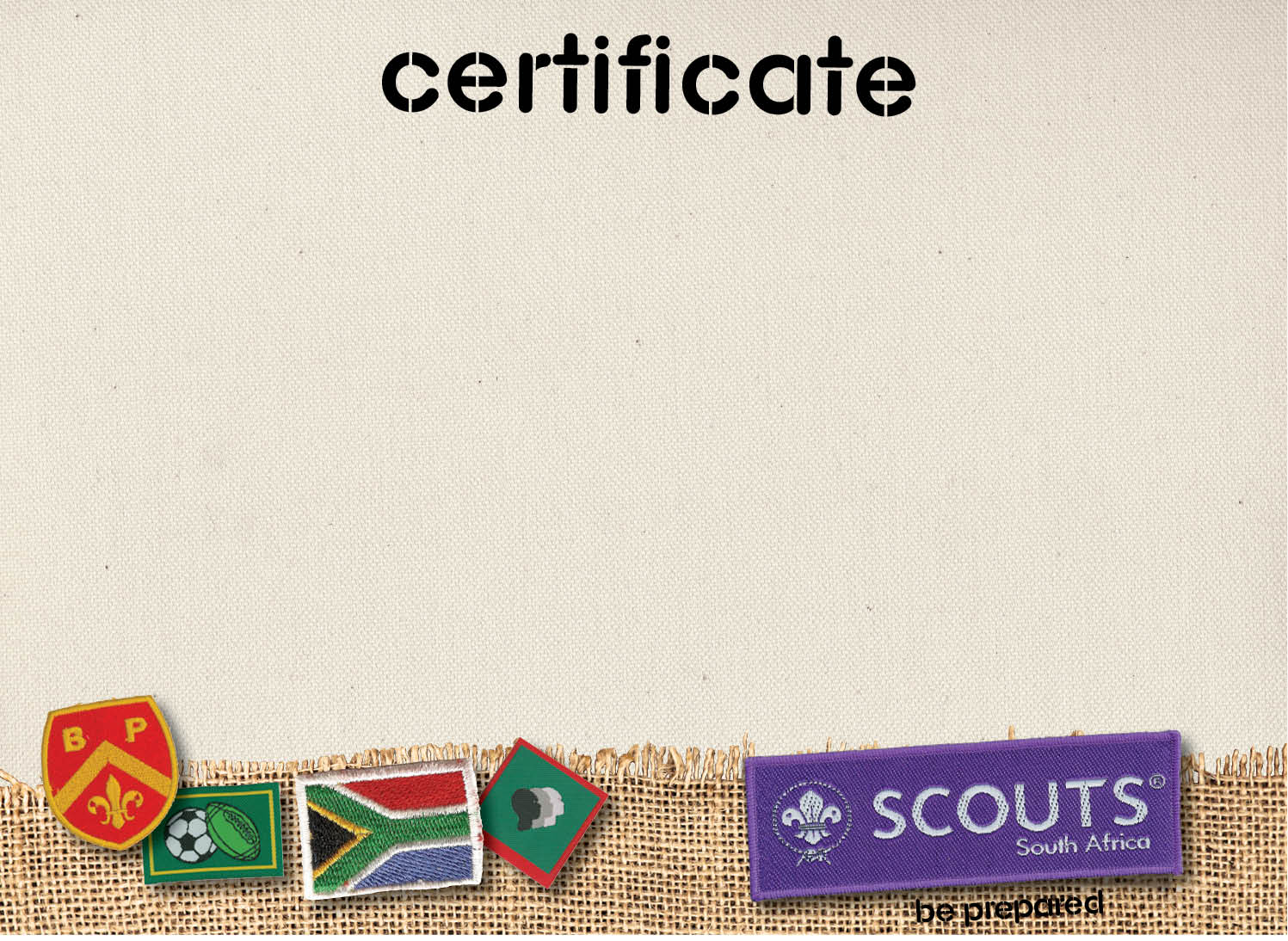 Awarded to
1st Somerset West Pack
___________________________
National Commissioner 
Rovers Programme
December 2013
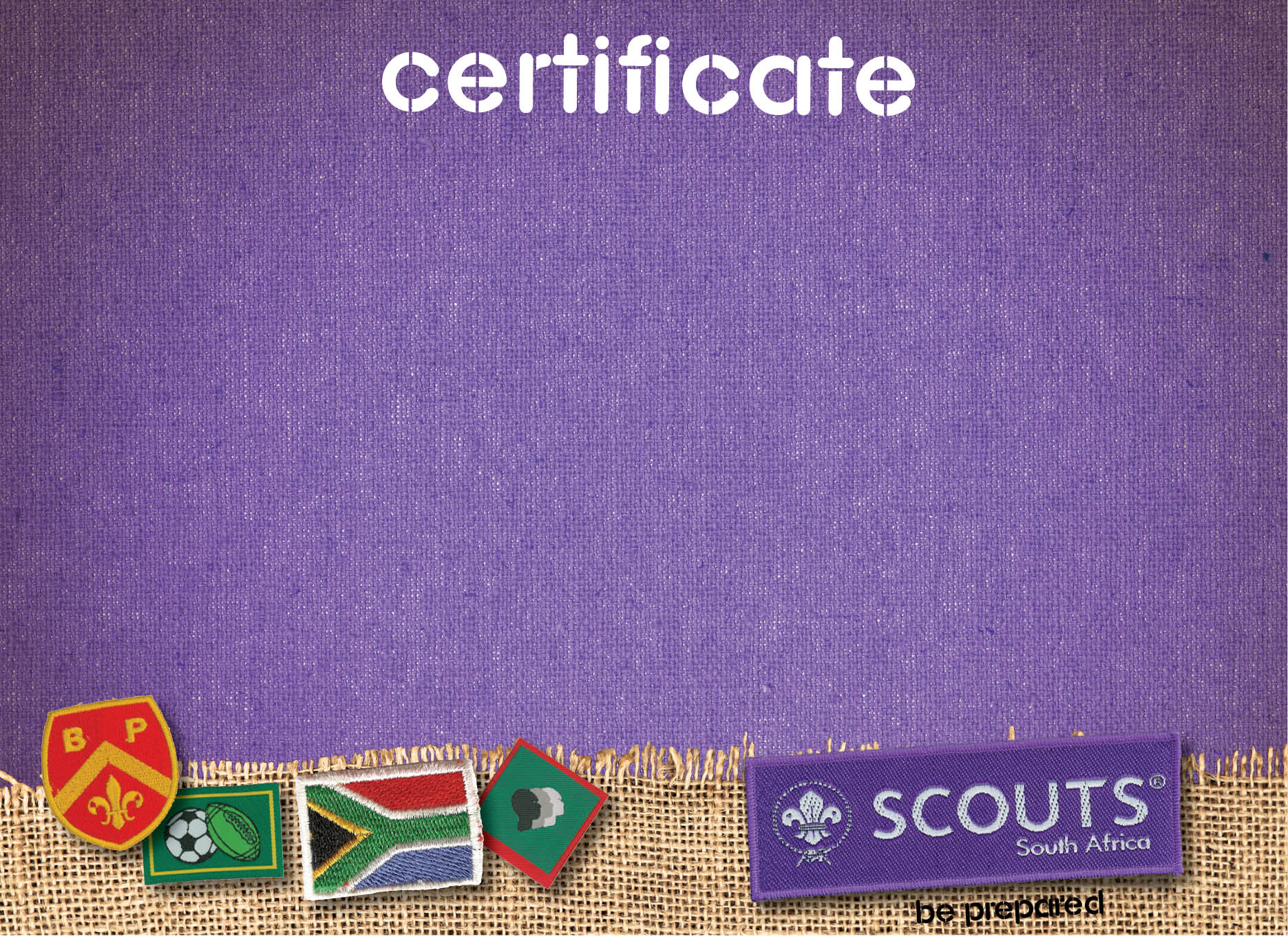 Awarded to
1st Somerset West Pack
___________________________
National Commissioner 
Rovers Programme
December 2013
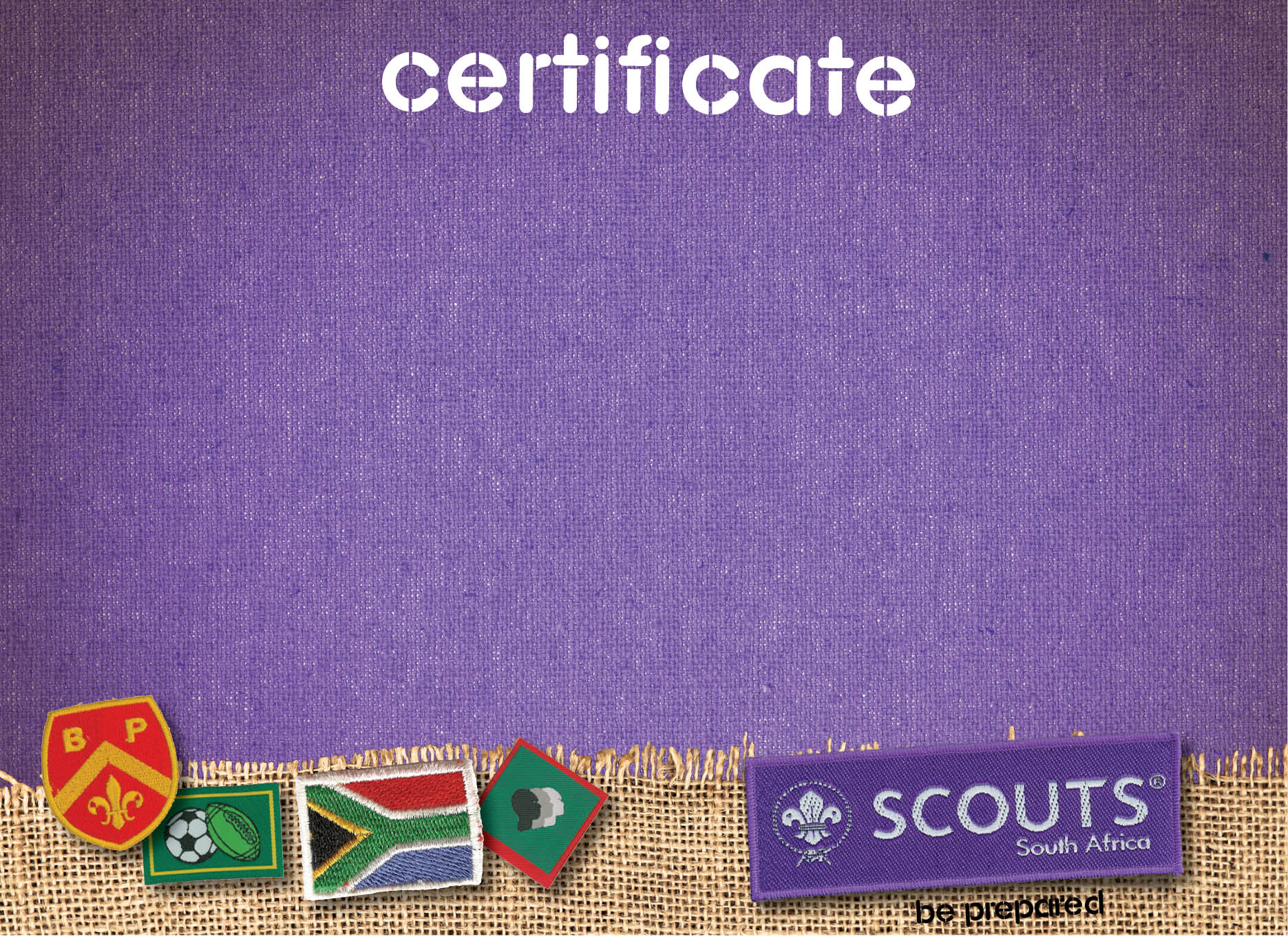 Awarded to
1st Somerset West Pack
___________________________
National Commissioner 
Rovers Programme
December 2013